Государственное казенное общеобразовательное учреждение Ленинградской области «Сланцевская  школа – интернат, реализующая адаптированные   образовательные программы»                       ГКОУ ЛО «Сланцевская специальная  школа – интернат»
Познавательно-
 исследовательский проект:
«Светлый огонек родного края»

(Возрастная категория: 12 – 13 лет) 

Направленность проекта:
 Изучение культуры и истории 
родного края.
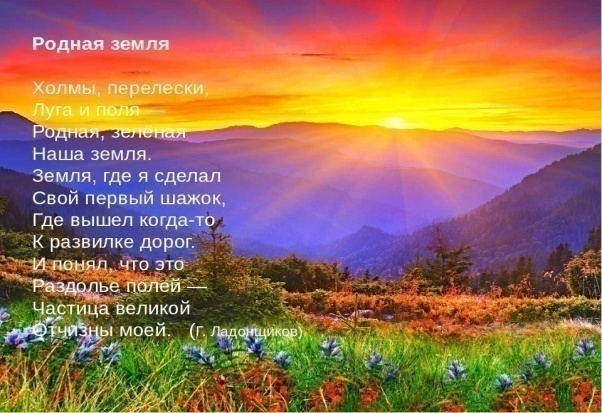 Руководитель проекта:
Масленникова Л.А., воспитатель.
Участники проекта: обучающиеся 6 класса


2019-2020 г.
ЦЕЛЬ ПРОЕКТА: 
Формирование представлений у обучающихся с интеллектуальными нарушениями  об истории и культуре родного края, ее достопримечательностях  на основе краеведения.

ЗАДАЧИ:
Ознакомление обучающихся  с интеллектуальными нарушениями с историческим прошлым и современной  жизнью населения  Ленинградской области.
Расширение историко-краеведческих знаний о малой Родине и Ленинградской области;
Развитие  наблюдательности, интереса к исследовательской деятельности;
Повышение  познавательной активности детей;
Воспитание патриотических чувств посредством изучения природы родного края.
Воспитание позитивного отношения к истории малой Родины и бережного отношения к историко-культурному наследию края;
Вовлечение родителей обучающихся  в образовательный процесс.
Ничто на земле не может быть ближе, милее, чем малая родина.
 У каждого человека есть своя родина. 
У одних - это большой город
 У других – маленькая деревенька, но все люди любят её одинаково.
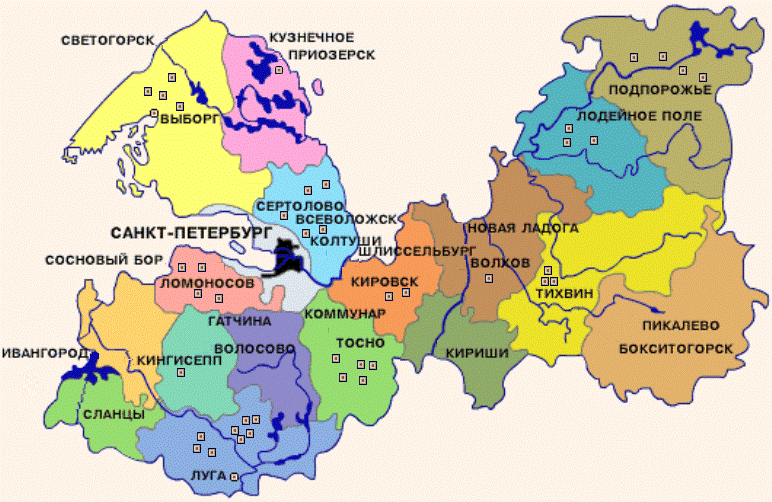 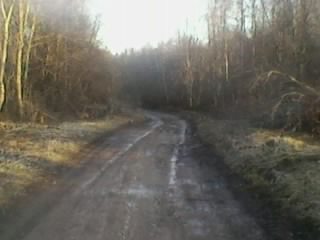 Природа Ленинградской области очень разнообразна:  озера и болота, реки и моря, скалы и холмы, торфяники и луга, поля и леса, поражающие своей мощью и красотой.
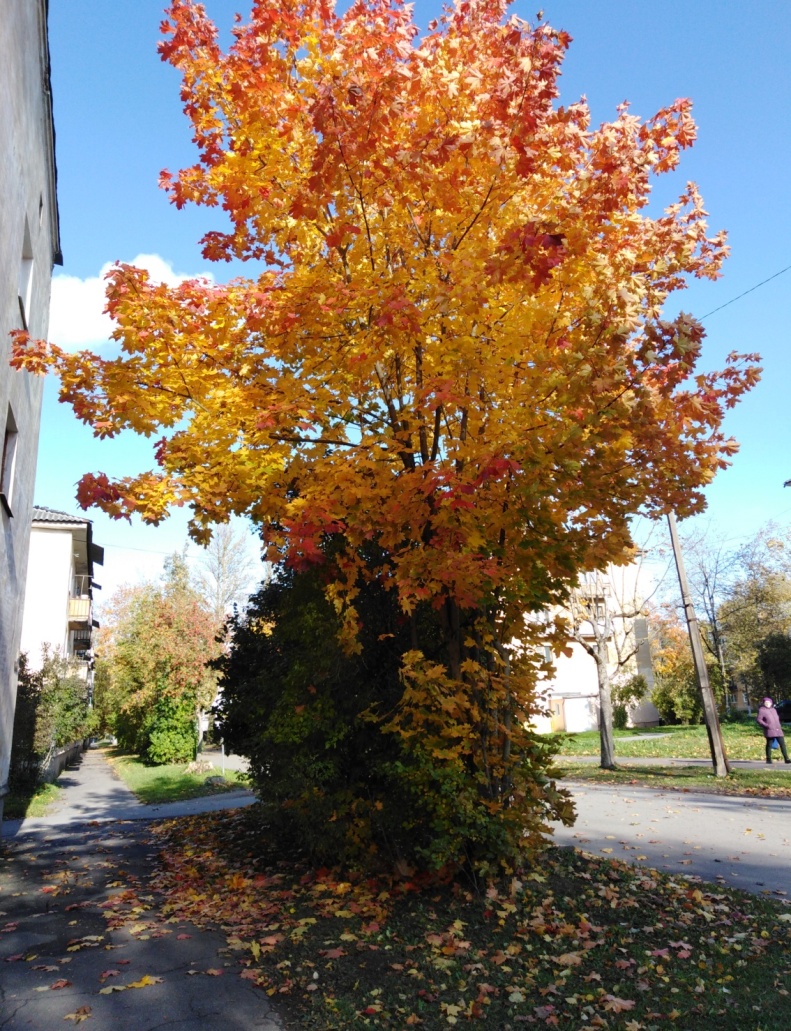 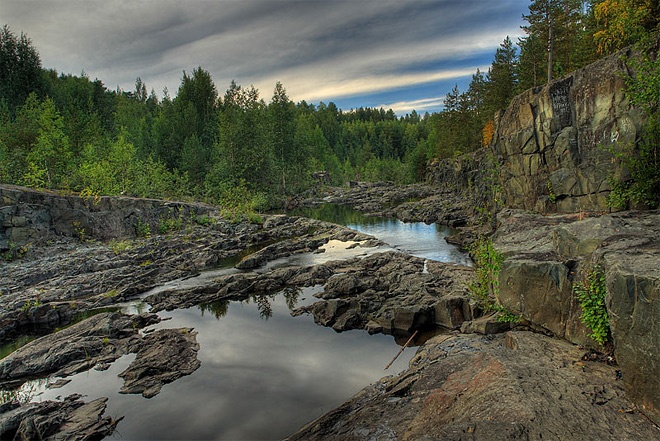 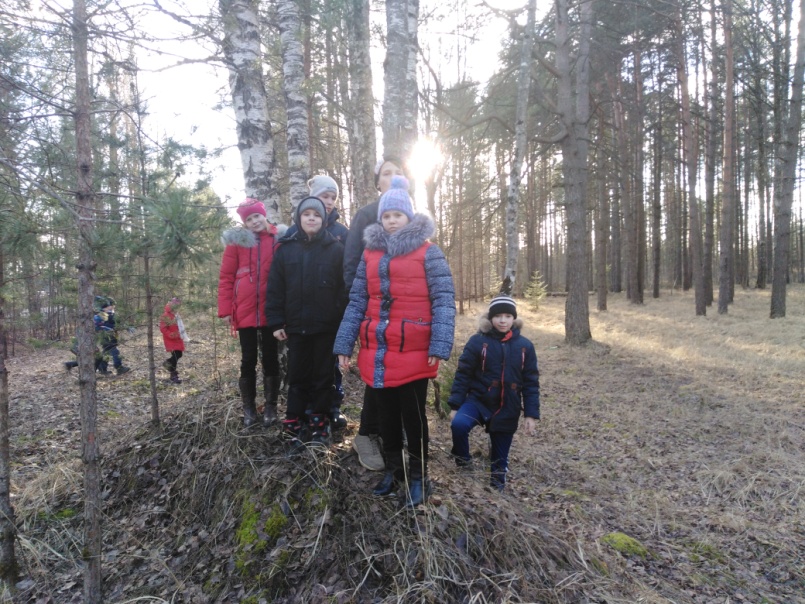 По страницам книги «Бабочка над заливом»(изучаем природу Ленинградской области)
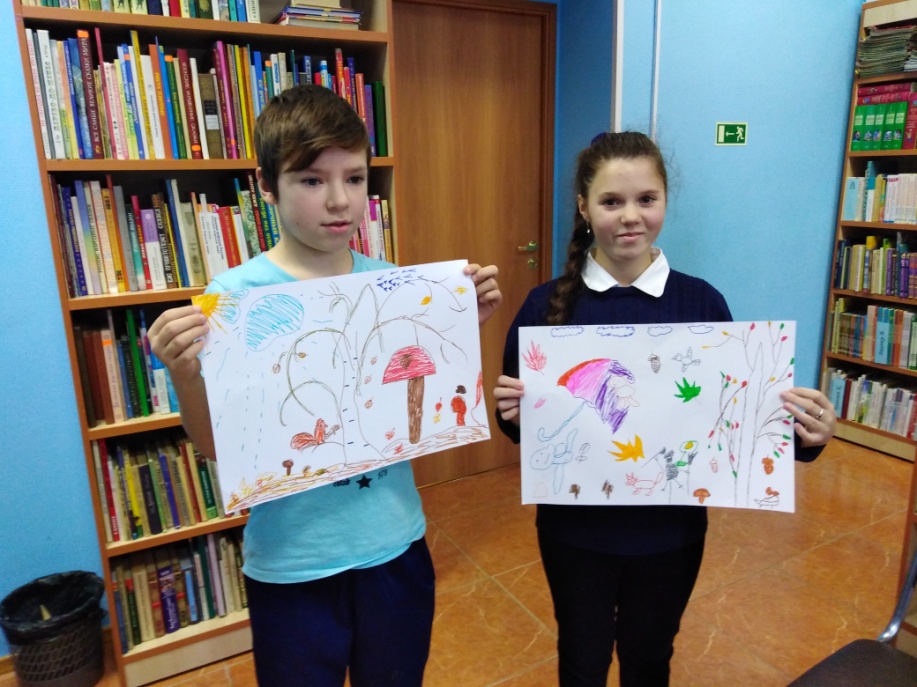 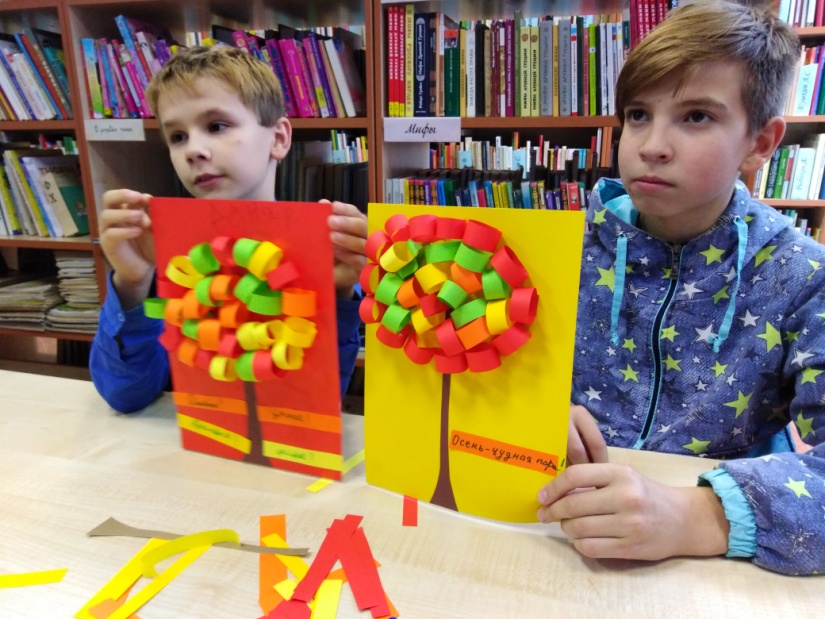 Реализация проекта в городской библиотеке .
Ребята активно включились в творческую деятельность.
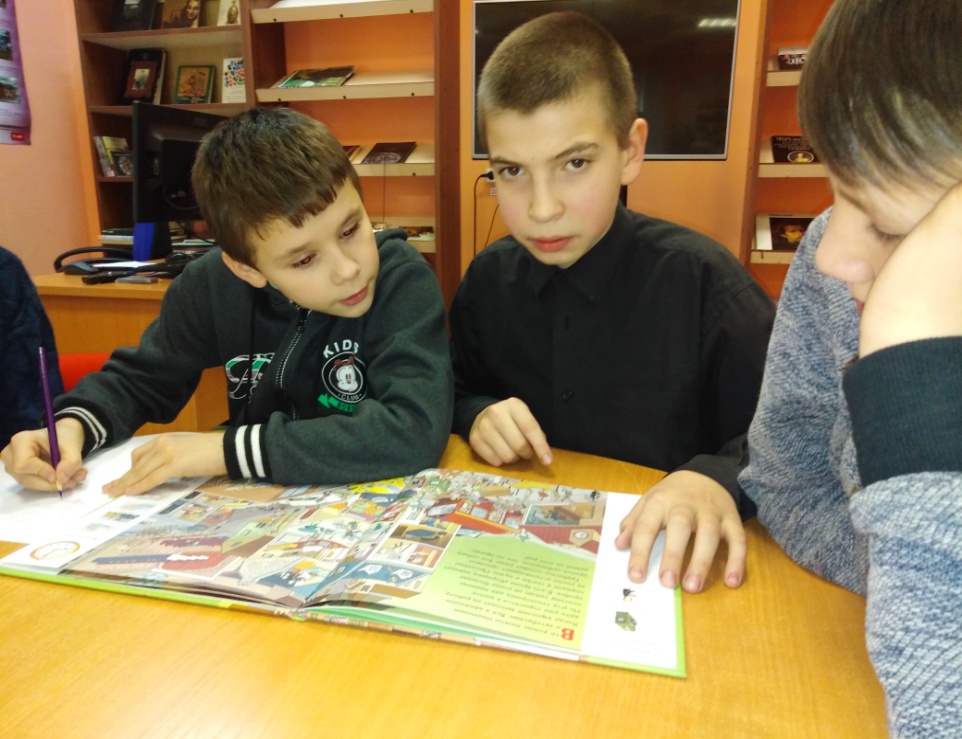 Заняли 3 место в общешкольном  конкурсе театрального искусства и инсценирования «Талант,- раскройся»
Рисуем открытки к «Дню пожилого человека»
Рисуем открытки к «Дню пожилого человека»
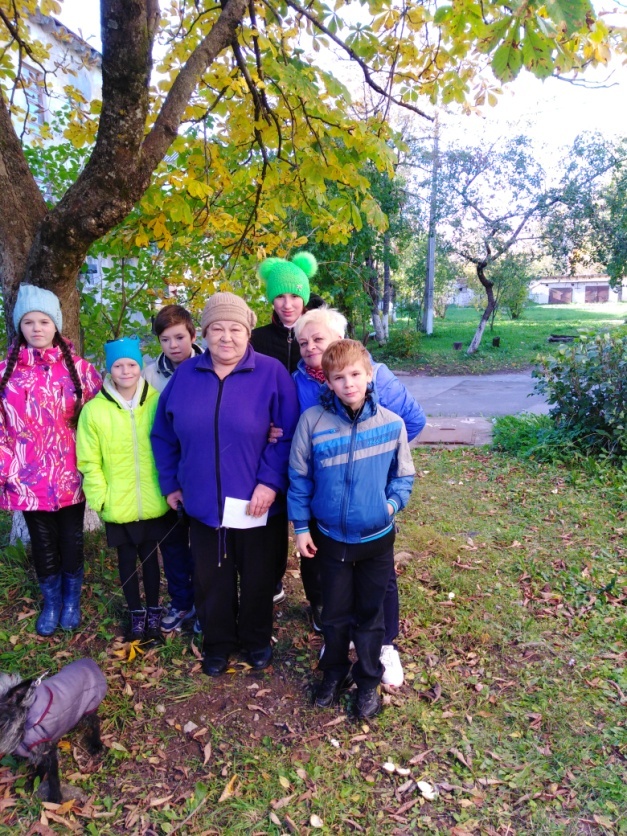 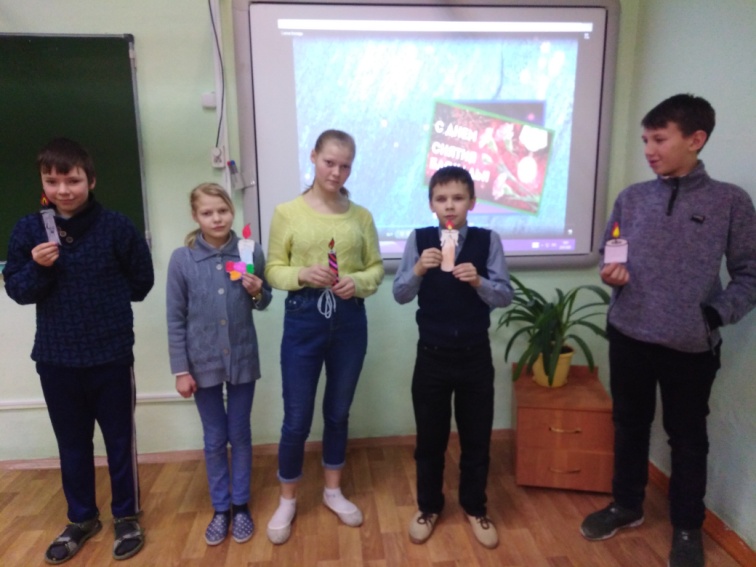 Активные участники школьных акций
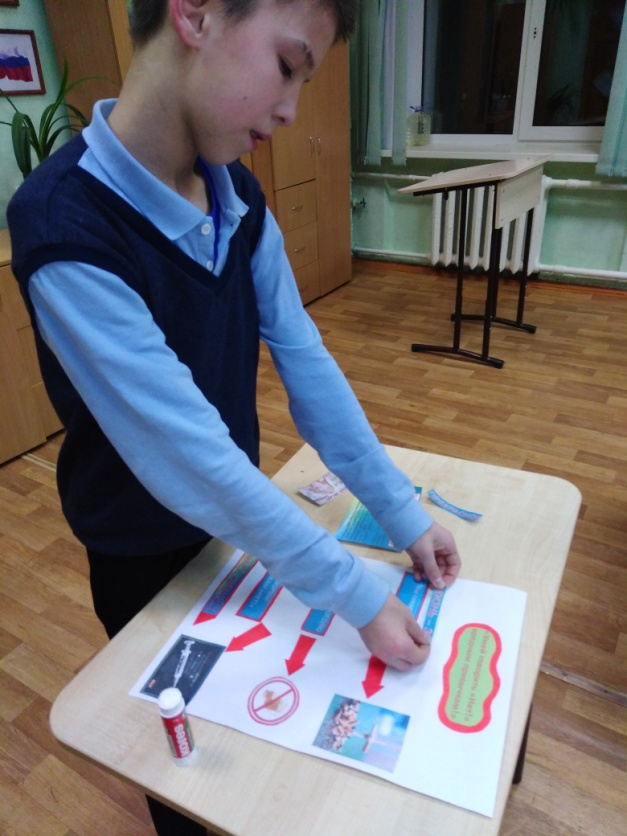 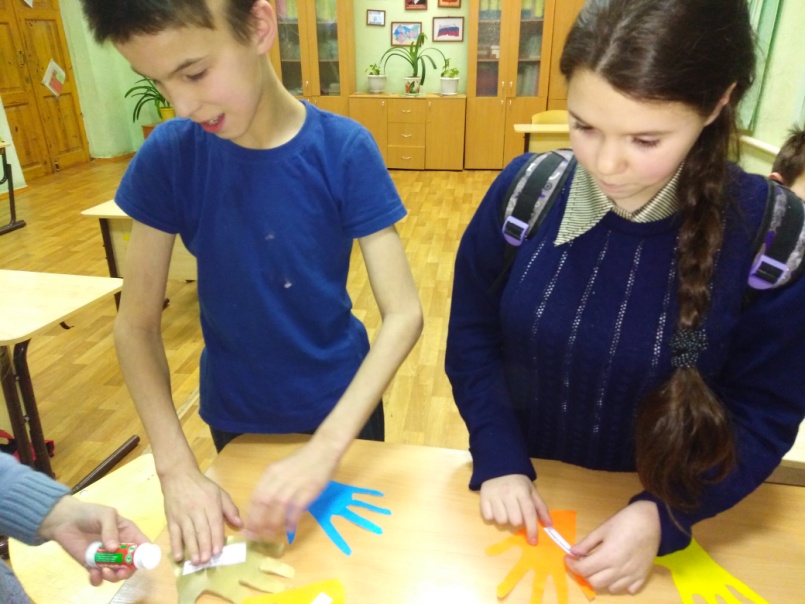 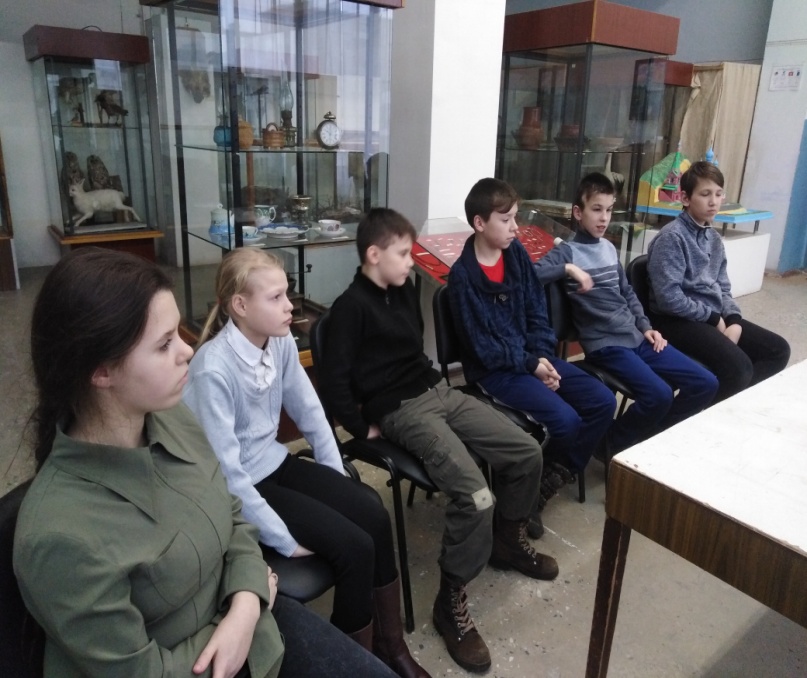 Знакомимся с историей и промышленностью  города Сланцы
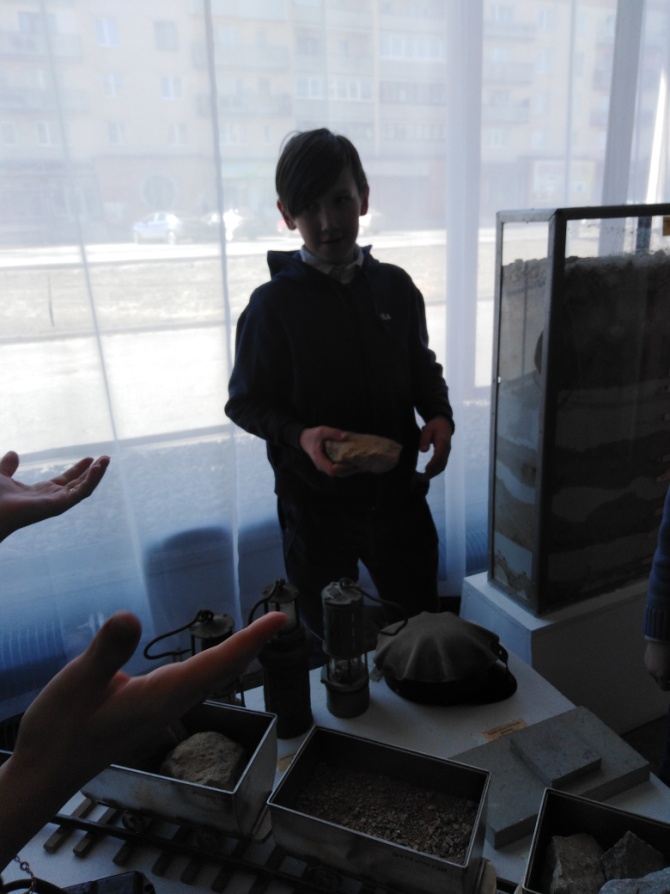 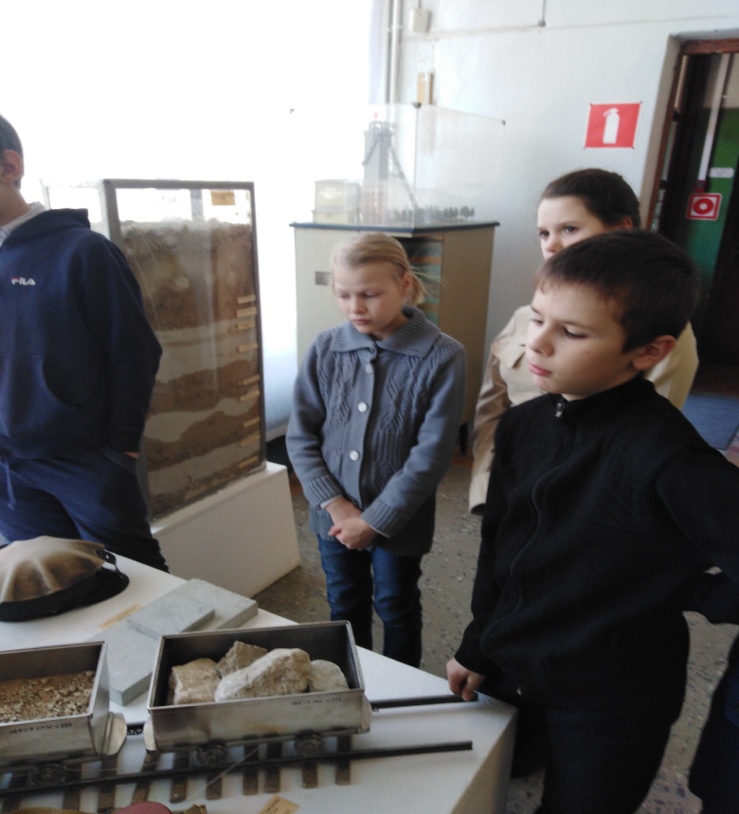 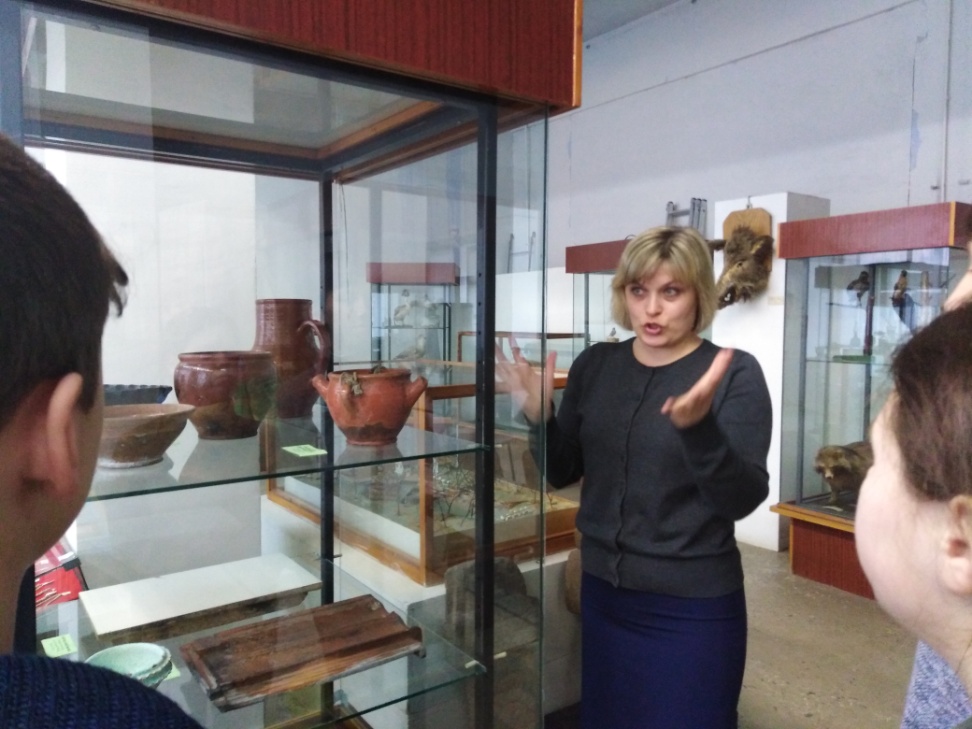 Игра «Археолог»
Тематическое занятие в историко-краеведческом музее
«Археология родного  края»
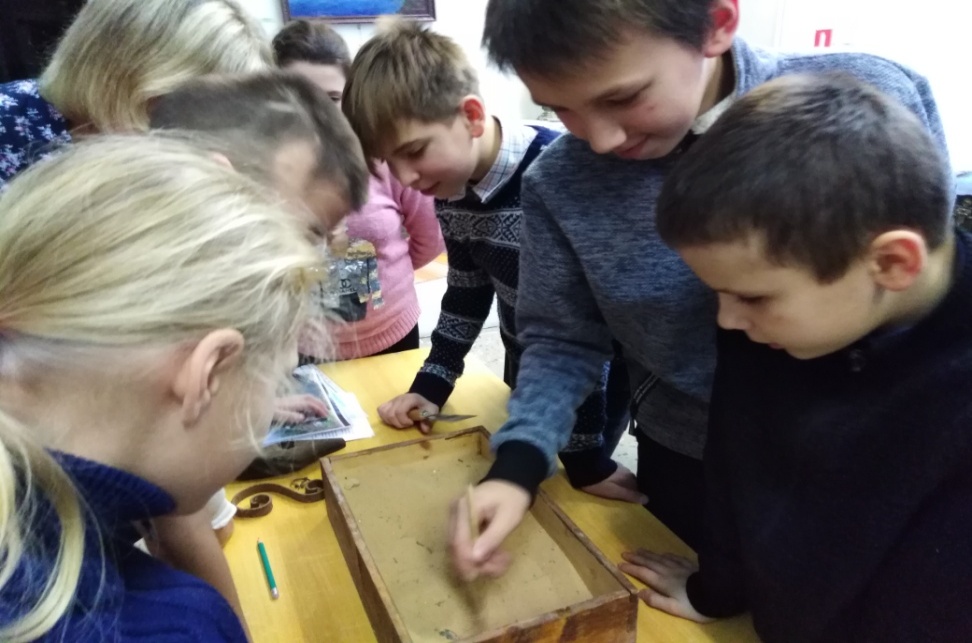 Мы узнали, как ведутся раскопки……..
ЭКСКУРСИЯ НА
ООО «ПЕРСПЕКТИВА»






















2019 г.
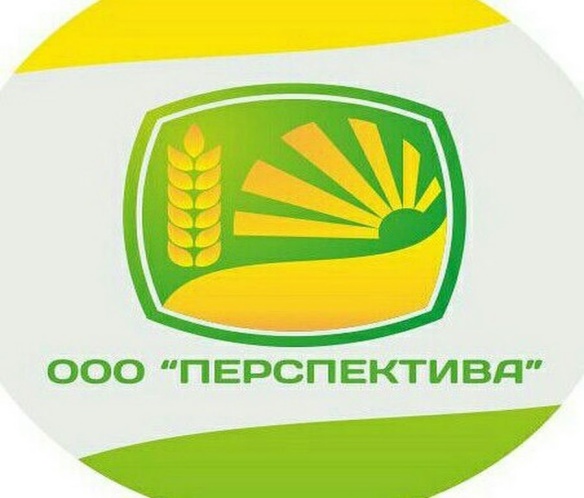 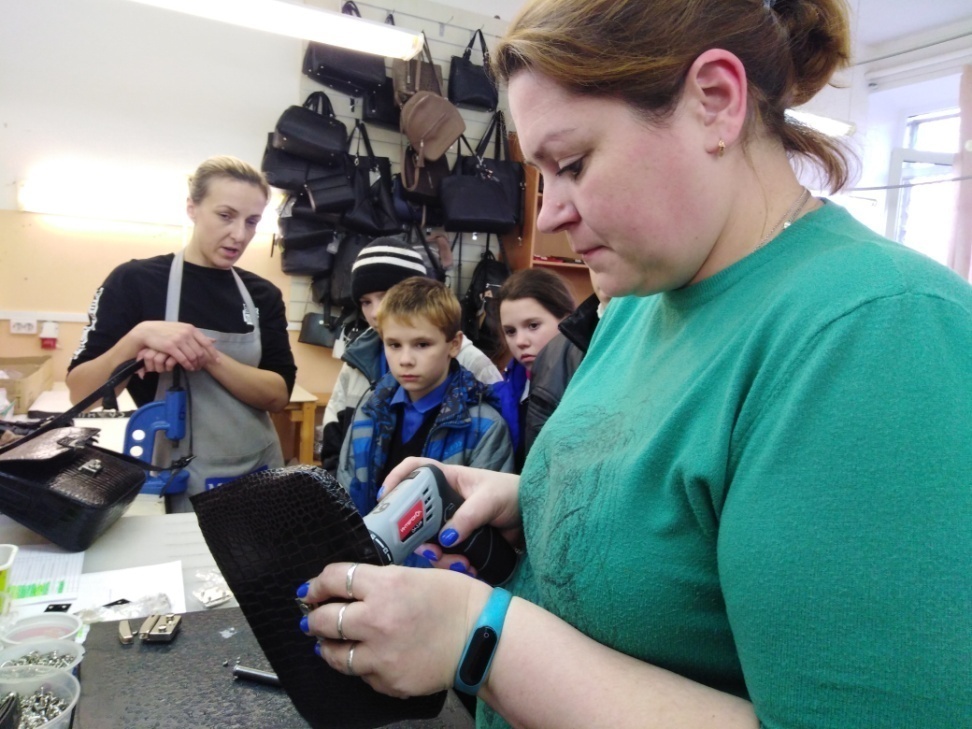 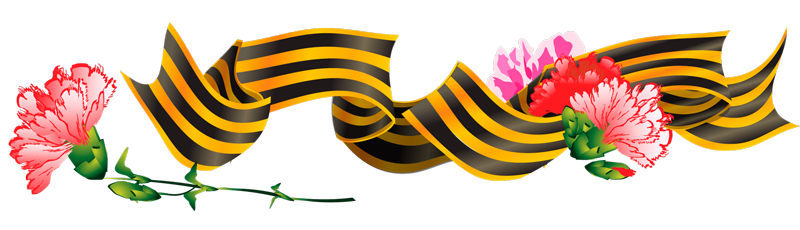 ЭКСКУРСИЯ  В ГОРОД  КИНГИСЕПП
Цель: приобщение обучающихся с интеллектуальными нарушениями  к истории и культуре Ленинградской области,  местным достопримечательностям города Кингисеппа.
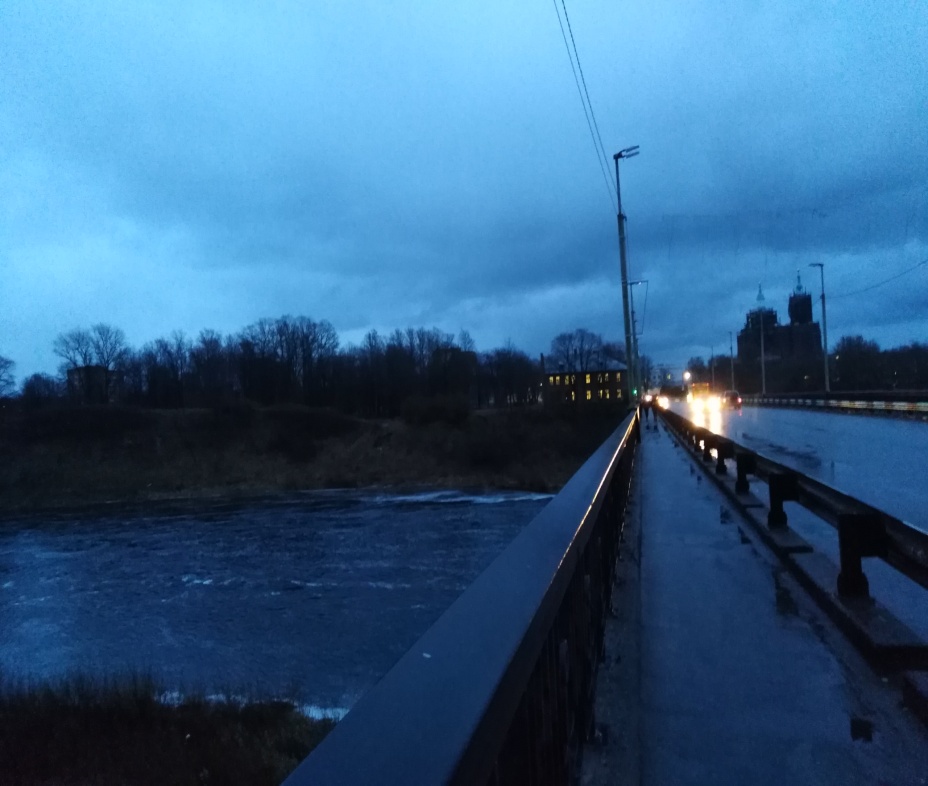 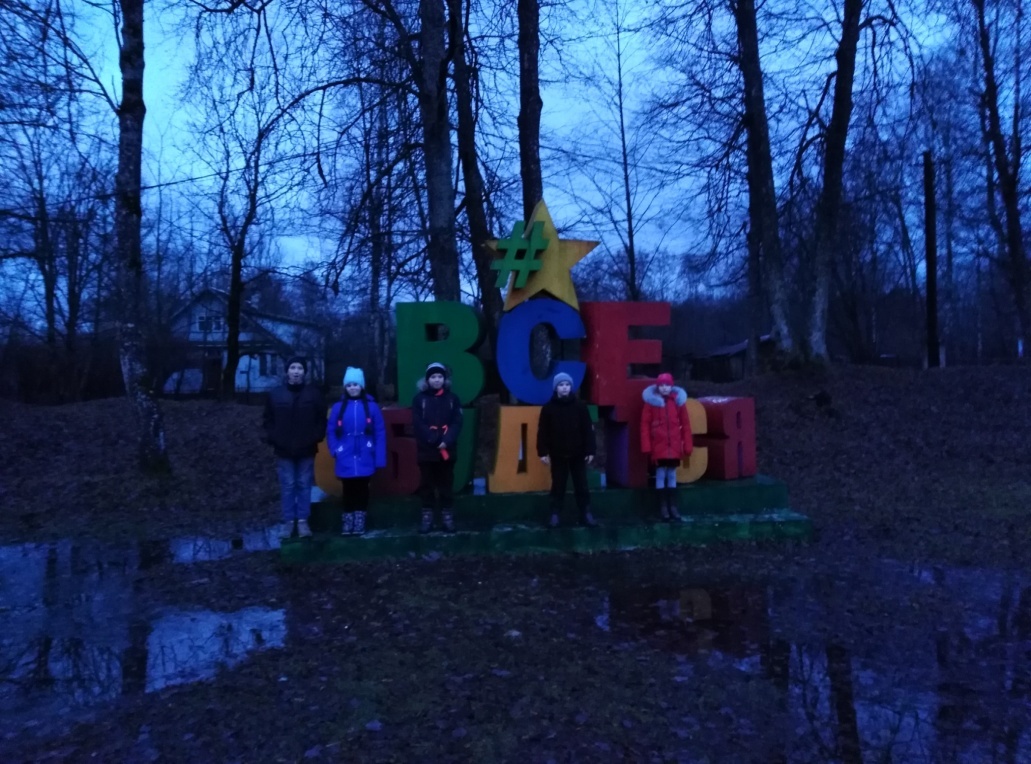 Историческая справка
2 февраля особая дата в истории Сланцевского района. В этот день, в 1944 году, партизаны 9-й бригады и части 2-й Ударной армии освободили район и тогда рабочий посёлок Сланцы от немецко-фашистских захватчиков. 
 Масштаб уничтожения людей, населённых пунктов в Сланцевском районе поражает. До оккупации население района составляло 18 тысяч человек. После войны осталось всего 5 581 человек, в т.ч. 3 823 взрослых (750 мужчин, 3073 женщин) и 1758 детей. Коренных жителей среди них насчитывалось 4381 чел.
 Гитлеровцы расстреляли, повесили и замучили более 230 мирных сланцевских граждан, 656 человек угнали в Германию. Из 103 населенных пунктов района во время войны сожжены и полностью уничтожены 78 деревень, уцелело лишь 25, из них 9 были разрушены частично.
 Были разрушены, разгромлены, уничтожены предприятия, техника и сооружения всех 66 колхозов района. Из 26 школ района уцелело только 3.
ЭКСКУРСИЯ«ЗЕЛЕНАЯ РОЩА» –тридцать месяцев оккупации»
Экскурсия  на Северную окраину в рамках проекта 
«Светлый огонек родного края»
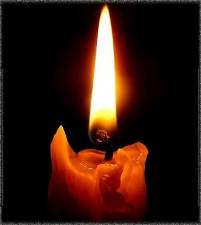 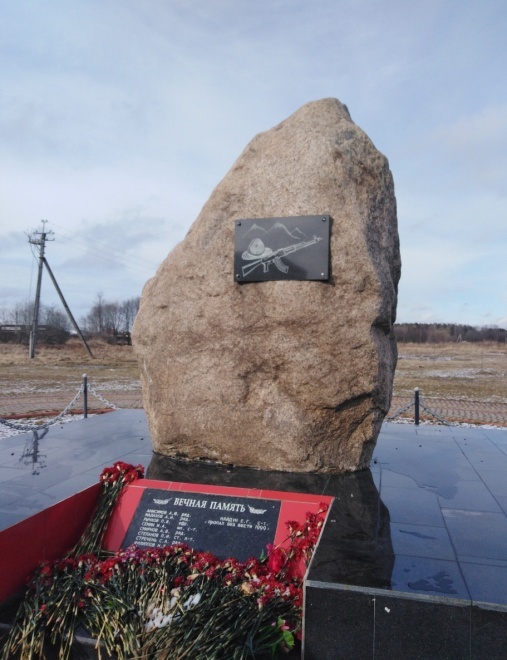 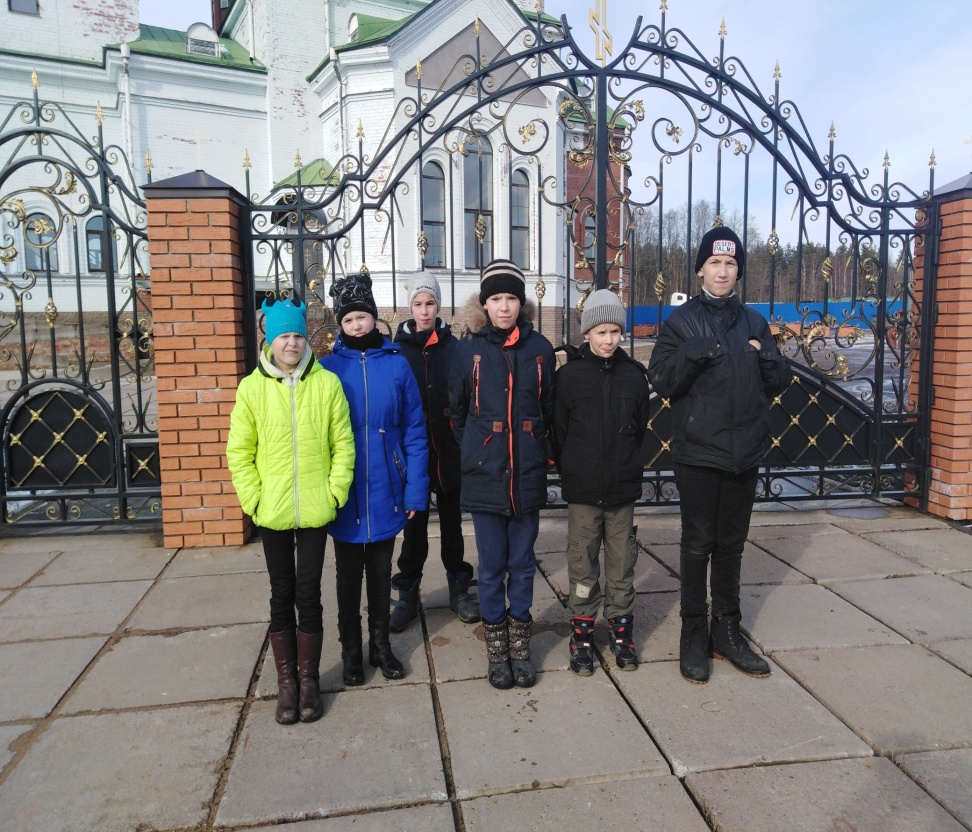 Вечная память героям!
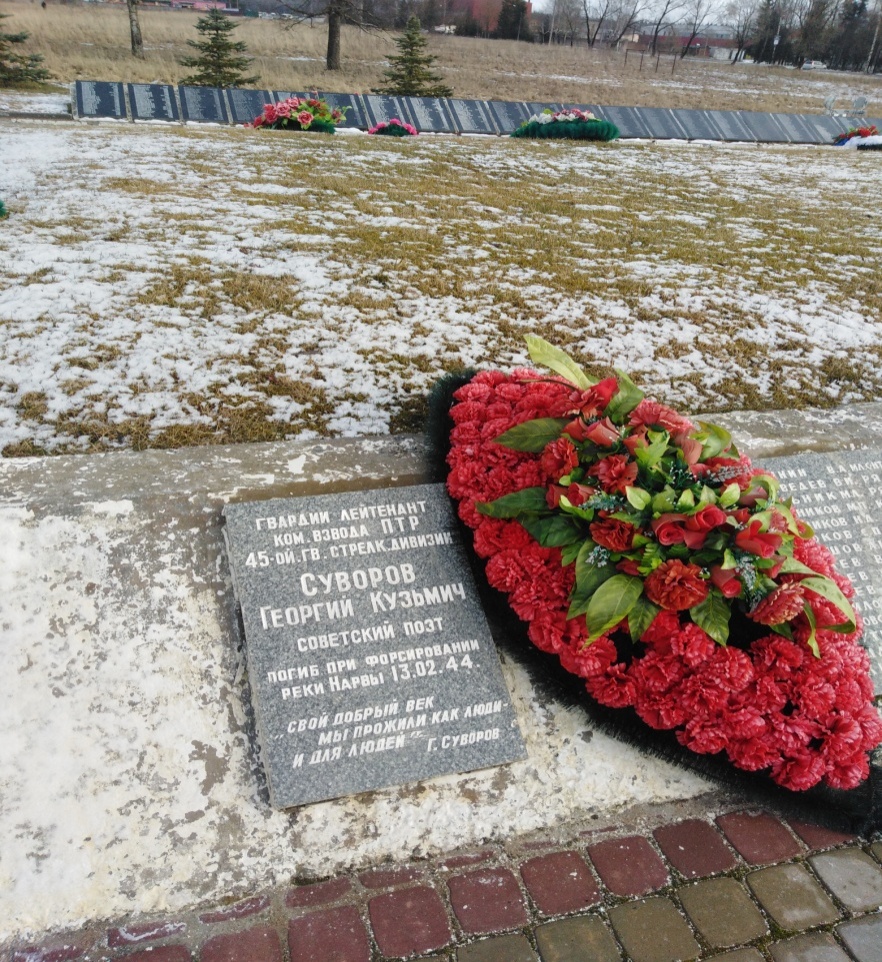 ВОСПИТАТЕЛЬНАЯ РАБОТА 
В ПЕРИОД
ДИСТАННЦИОННОГО ОБУЧЕНИЯ
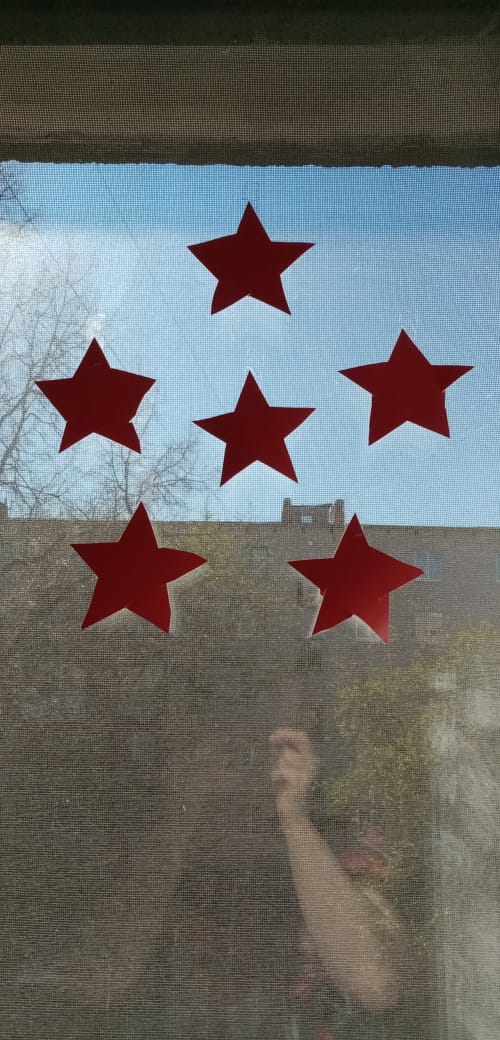 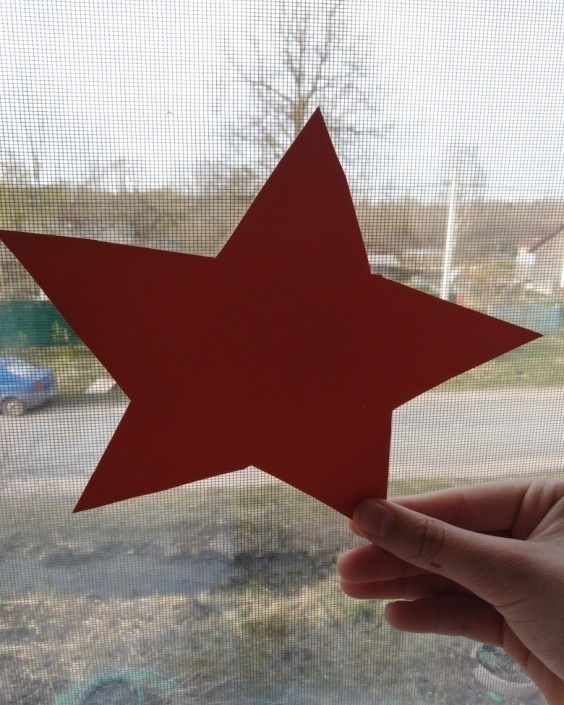 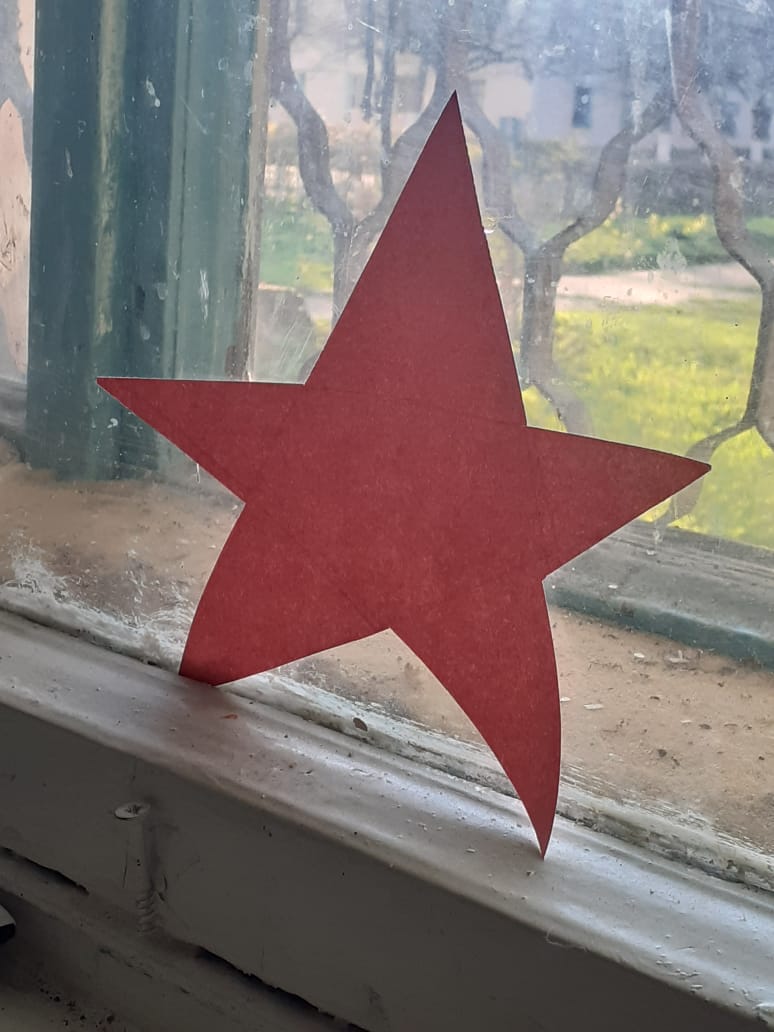 Акция
»Окна Победы»
Дистанционный конкурс творчества «Мой уютный школьный двор»
Дистанционный творческий конкурс 
«НЕТ-НАРКОТИКАМ»
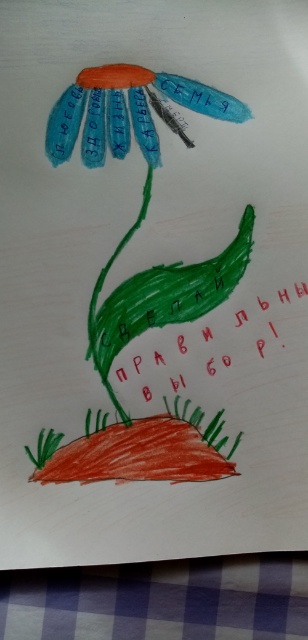 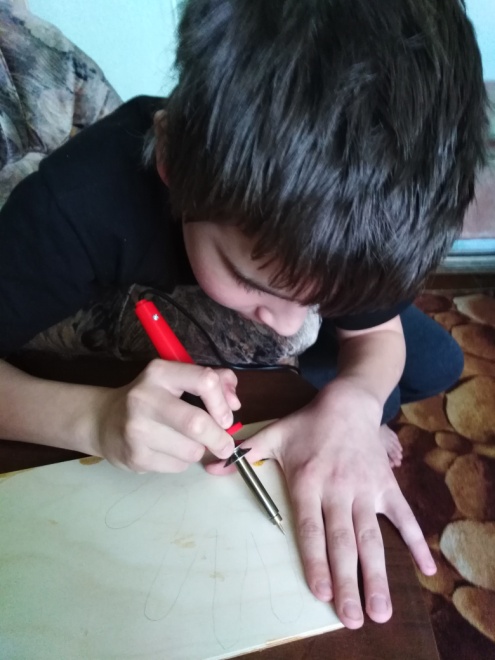 Дистанционная галерея «Вечный Огонь»
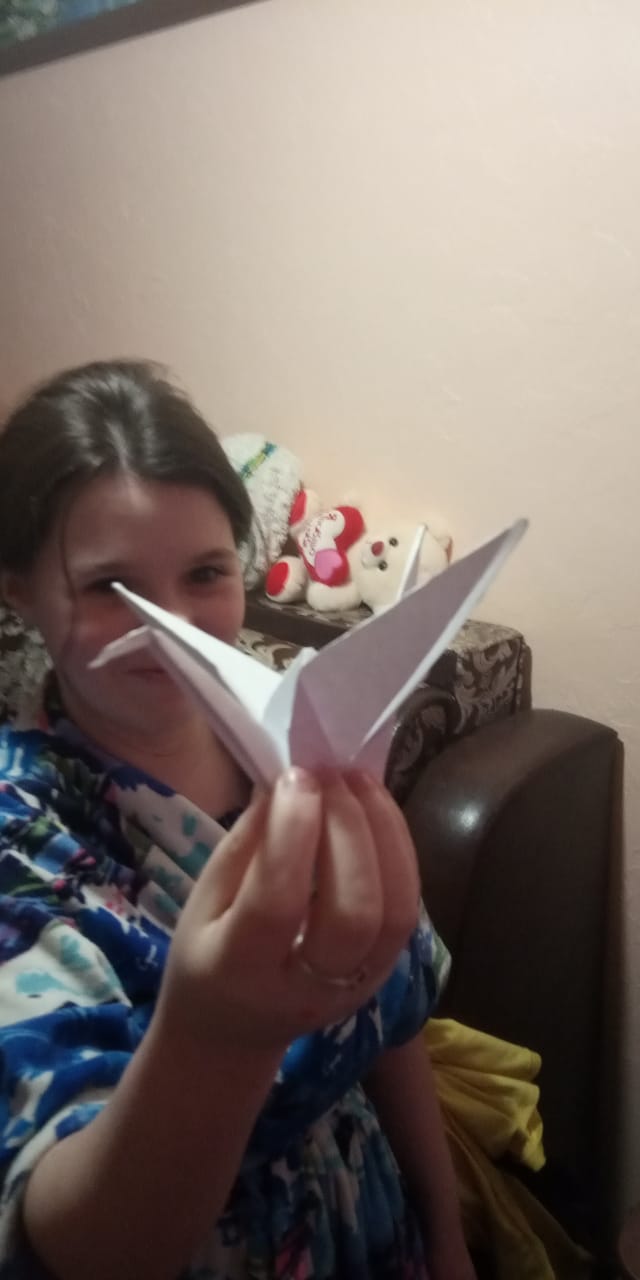 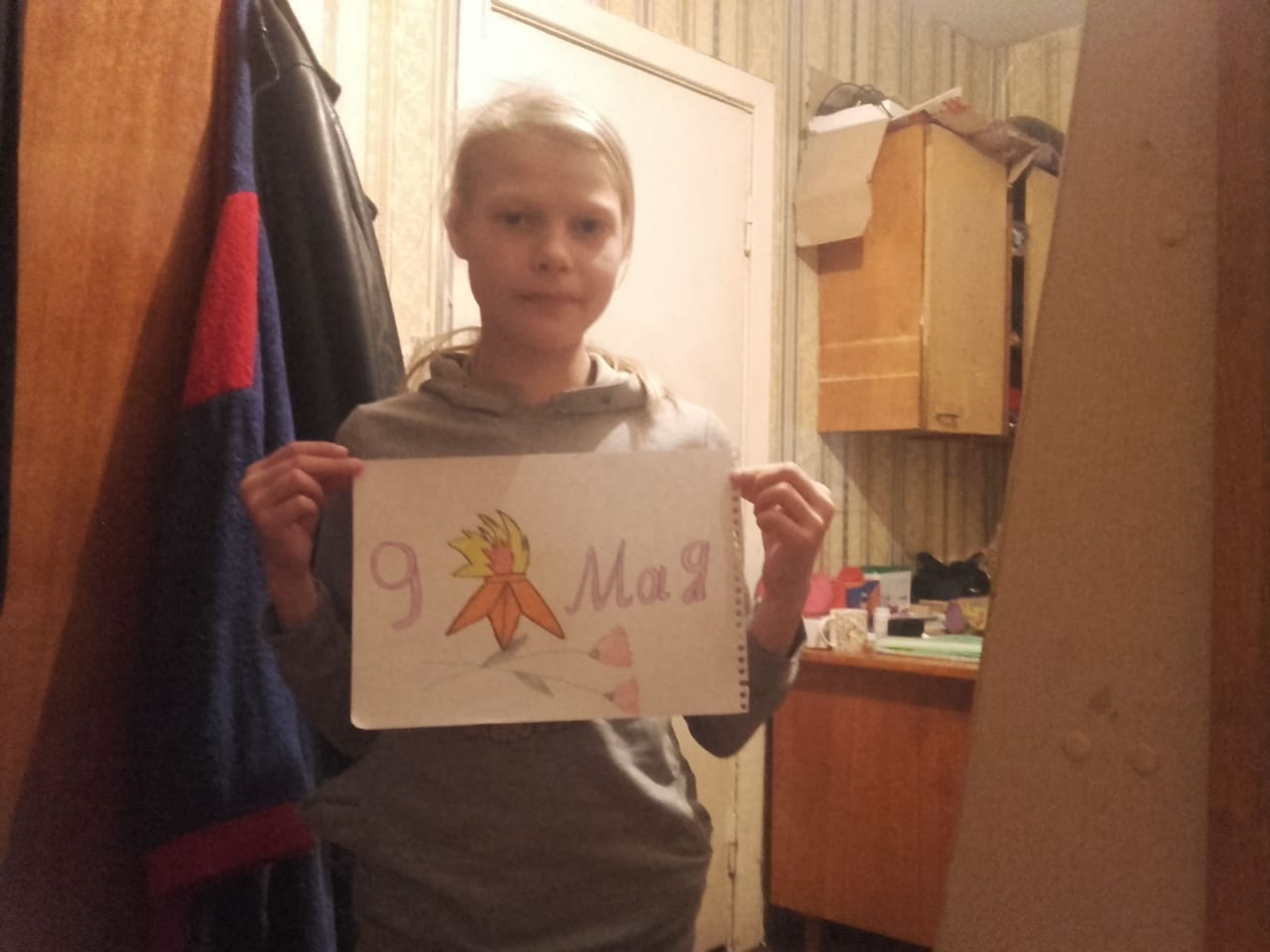 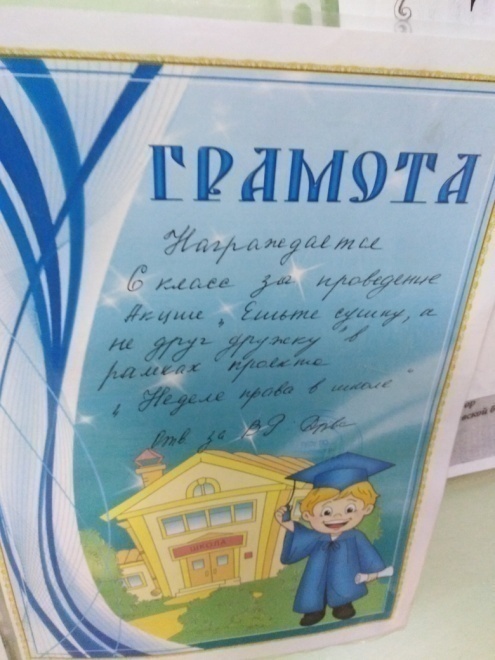 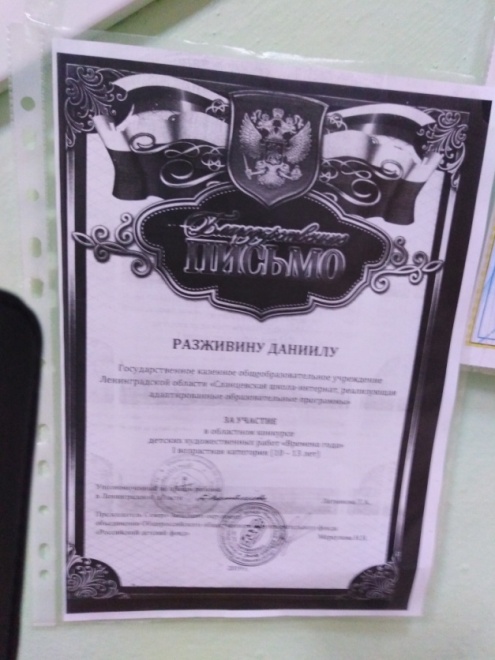 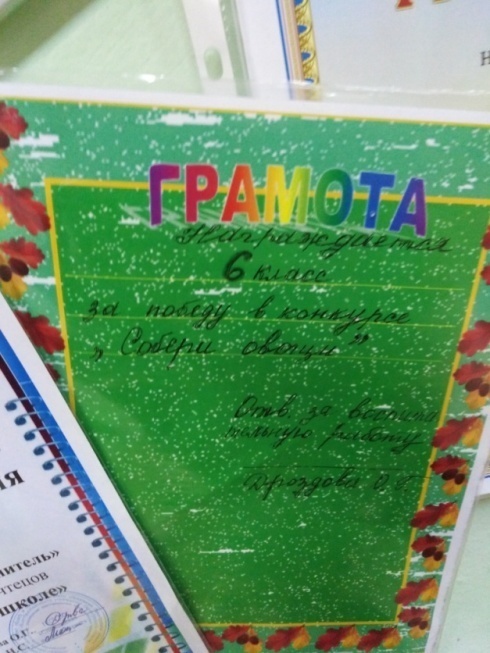 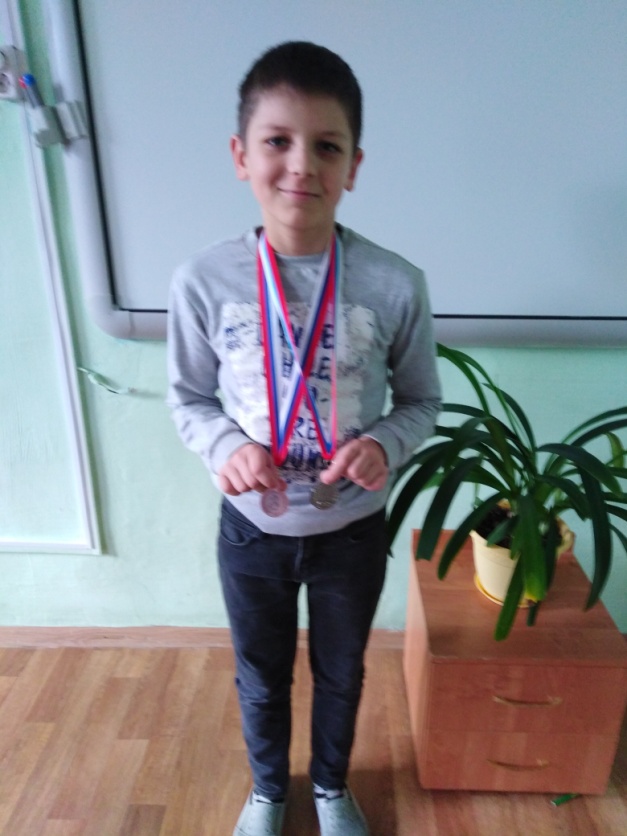 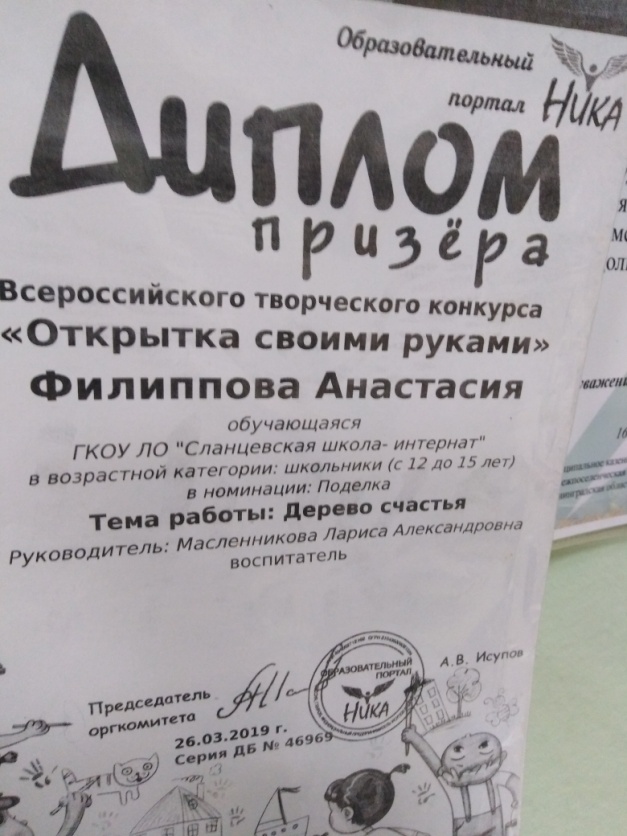 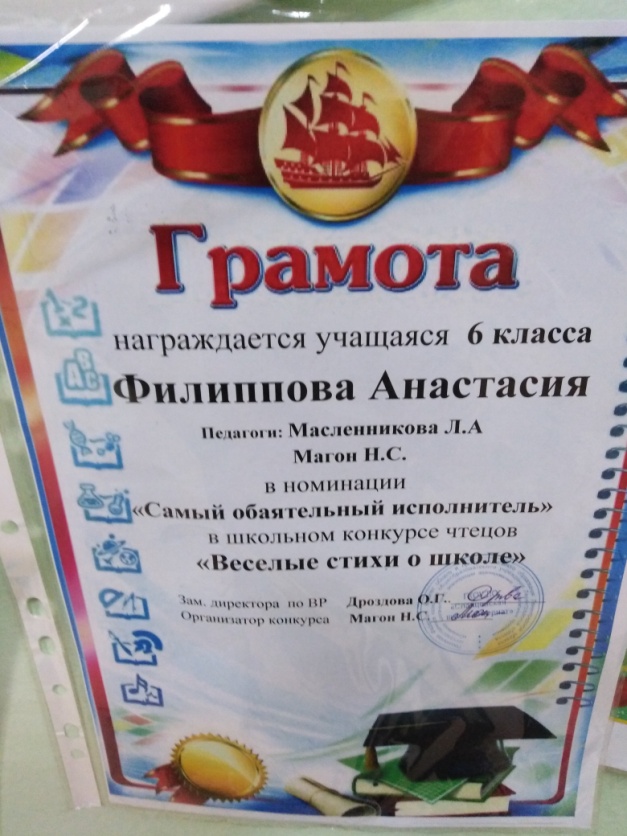 Наши достижения